NATIONAL  RENAL NETWORK: DRAFT - TERMS OF REFERENCE 6 DECEMBER 2023
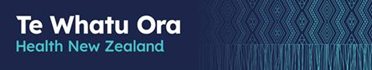